Міністерство освіти і науки УкраїниДепартамент освіти і науки Полтавської облдержадміністраціїПолтавське територіальне відділення МАН УкраїниВідділення: екологія та аграрні науки Секція: екологія
ВПЛИВ ЕПІГЕЙНИХ ЛИШАЙНИКІВ НА ЗАКРІПЛЕННЯ ДЮН УРОЧИЩА “УБОРОК” (НАЦІОНАЛЬНИЙ ПАРК “ДЕСНЯНСЬКО-СТАРОГУТСЬКИЙ”)
Автор: Рогова Людмила Вікторівна учениця 7 класу Березоворудської загальноосвітньої школи І-ІІІ ступенів.
Науковий керівник: Шокотько Тетяна Іванівна, учитель біології та хімії Березоворудської загальноосвітньої школи І-ІІІ ступенів, спеціаліст вищої категорії, учитель-методист.
Науковий консультант: науковий співробітник кафедри ботаніки Херсонського державного університету Дармостук В.В
Актуальність теми
Процеси грунтоутворення та зміни морфологічної структури
рельєфу сильно залежать від впливу біотичного компоненту 
екосистем. 

 Особливо чітко подібні процеси можна прослідкувати на
прикладі дефляційних процесів, які відбуваються в дюнних
ландшафтах.
Мета та завдання
Мета роботи: дослідити процеси заростання епігейними лишайниками піщаних дюн урочища “Уборок”.
Завдання:
1-зібрати зразки епігейних лишайників;
2-визначити видовий склад лишайників в польовій лабораторії табору “Деснянка”;
3-проаналізувати видовий склад та проективне покриття лишайників на різних експозиціях дюн;
4-встановити роль лишайників у заростанні піщаних дюн.
Матеріали та методи
-матеріали збиралися за допомогою ножа з піщаного субстрату та пакувалися в спеціальні ліхенологічні пакети;
-лишайники визначалися за допомогою мікроскопів МБС-2 та МICROMED -2 (визначали проф. О.Є.Ходосовцев та науковий співробітник кафедри ботаніки В.В.Дармостук)
-список був занесений у базу даних  (таблиця EXCEL).
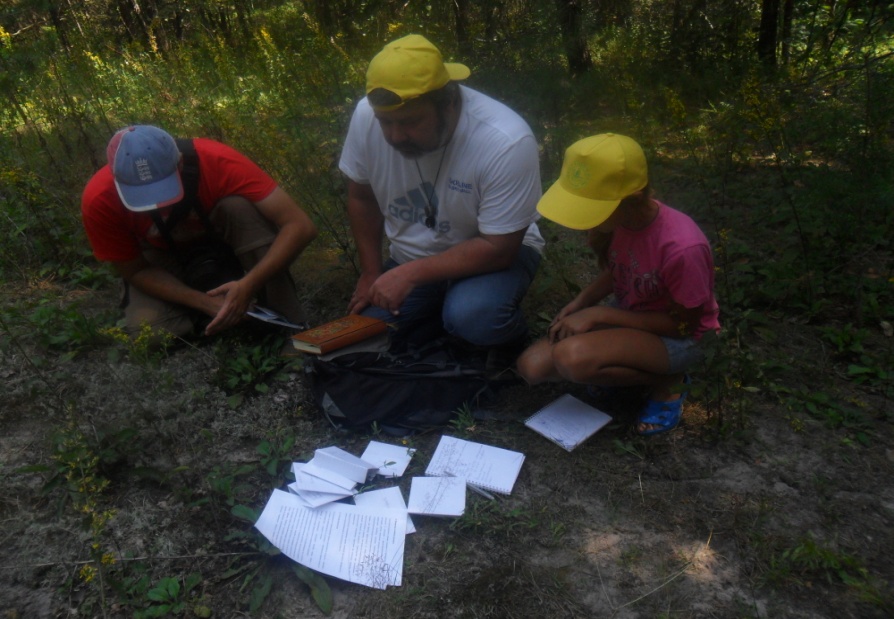 Результати досліджень
На піщаних дюнах в урочищі “Уборок”було виявлено 6 видів лишайників, які беруть участь у закріпленні піщаних дюн:
Cladonia arbuscula                 
Cladonia rangiformis                
Cladonia subulata                    
Cladonia fibriata                      
Placynthiella icmalea             	
Placynthiella oligotropha
Піщана дюна з домінуванням Cladonia arbuscula проективне покриття на пробних ділянках від 20 до 50 відсотків
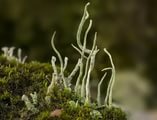 cladonia arbuscula
Cladonia subulata
Cladonia rangiformis








Представники роду Placynthiella – біоіндикатор дефляційних процесів
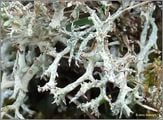 Зміни проективного покриття лишайників, мохоподібних та судинних рослин від експозиції схилу дюни (нахил 20 відсотків)
Видовий склад лишайників на модельних ділянках
Висновки
1. Встановлено, що видовий склад епігейних лишайників піщаної дюни складає 6 видів.
2. Лишайники утворюють одноманітне угруповання, яке можна віднести до союзу Cladonion sylvaticae.
3. Визначено, що з південно-західної експозиції найбільше проективне покриття лишайників, що свідчить про повільні процеси дефляції на цих схилах в порівнянні з іншими експозиціями схилів.
4. В ході дослідження всановлено, що процеси дефляції у дослідженій дюні повільні, про що свідчить наявність видів що стабілізують пісок - Placynthiella icmalea-  та заростання дюни судинними рослинами.